Universal Remote Control
For Biorob’s robots

Matthieu Tardivon
11/01/2013
1
Contents
Reminder

Functioning of the remote control

Software development

Mechanical integration

Live demo
11/01/2013
2
Reminder
Objectives

Being able to control every robot in the lab
Being able to flash a robot with the remote control (SD card)
Make it more ergonomic

At mid-term

PCB prototype just received
11/01/2013
3
Functionning of the remote control
LCD screen
Displaying menu
Communication
Radio & Zigbee
Up
Back
Ok
SD Card
STM32F103
Microcontroller
Down
Joysticks to control the robot
11/01/2013
4
Software development
Use of a RealTime OS : ChibiOS/RT
Ease the development
Produce well written code
Possibility of doing several things at the same time

Threads
LCD screen display (one per line)
Buttons
State machine
Joysticks (when robot started)
11/01/2013
5
State machine
Zigbee
Main menu
Connect to a robot
Radio
Select a robot
Select a channel
Scan
Battery
Robot menu
Play Mario song
Start/Stop robot
Explore SD Card
Error
Flash robot
11/01/2013
6
Hardware issues
Radio problem on the PCB prototype

Missing 25mOhm resistor to check battery state

ACI workshop closing during one month
11/01/2013
7
Mechanical integration
Sony : same controller for almost 20 years
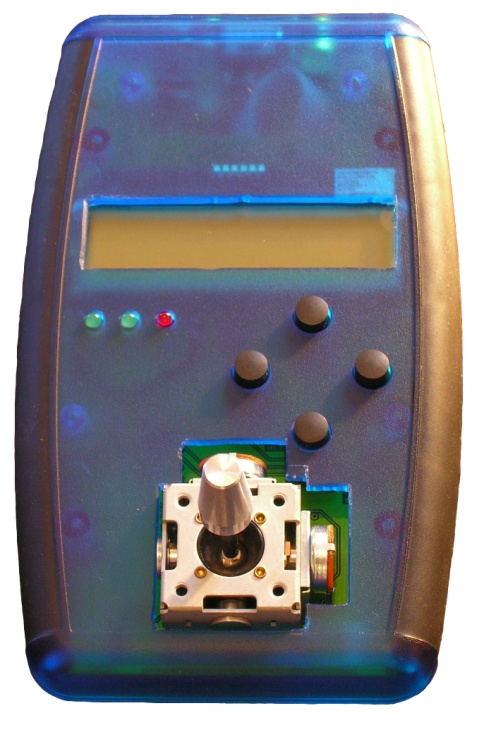 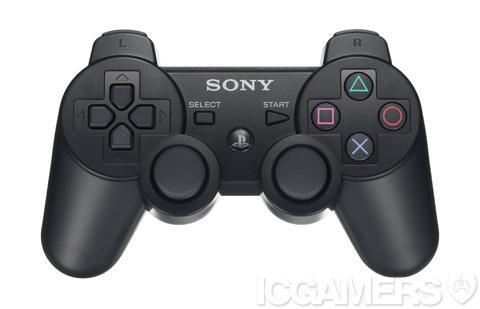 Source: http://media.moddb.com
Source: G. Cuendet’s presentation
11/01/2013
8
Mechanical integration
Ergonomics
SolidWorks design and 3D printing
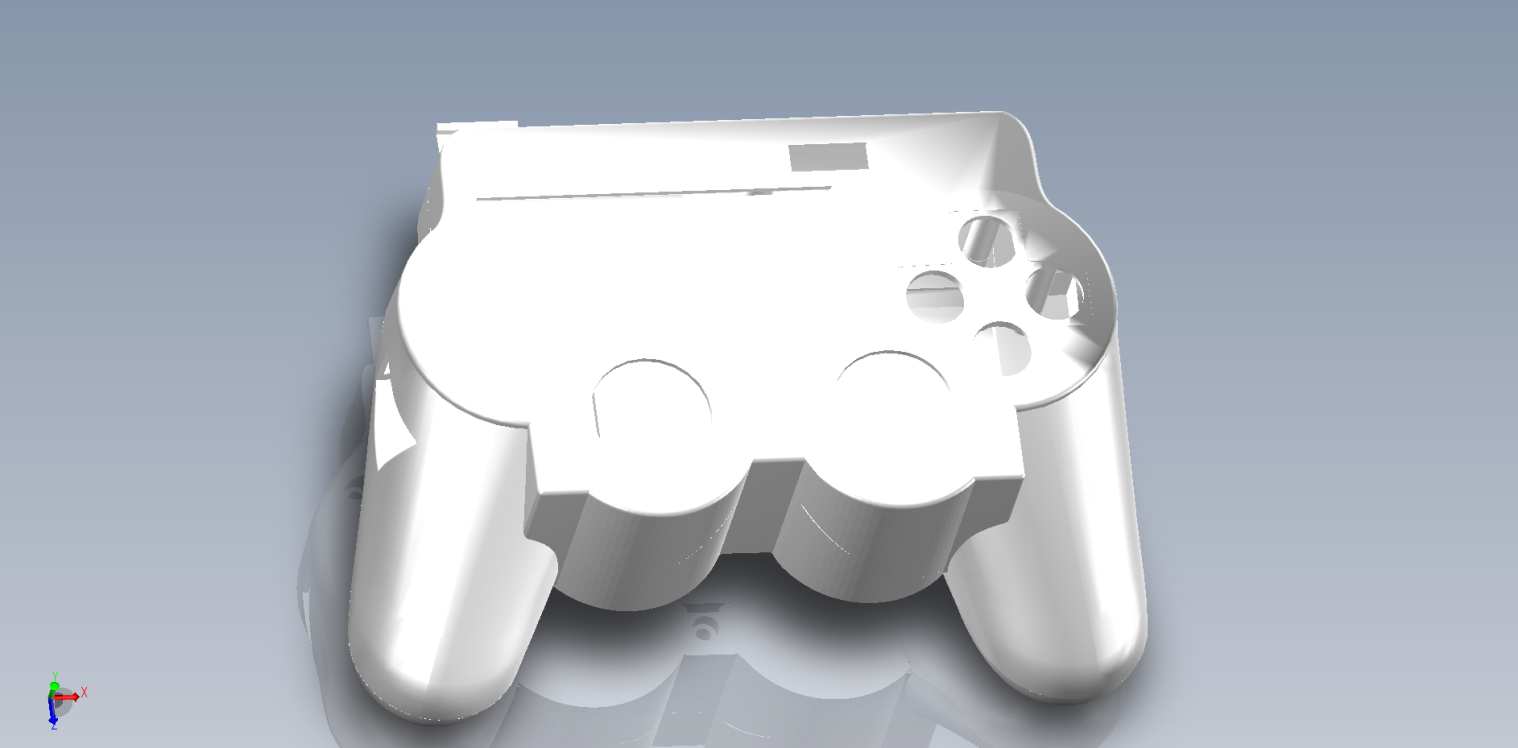 11/01/2013
9
Mechanical integration
New PCB in production
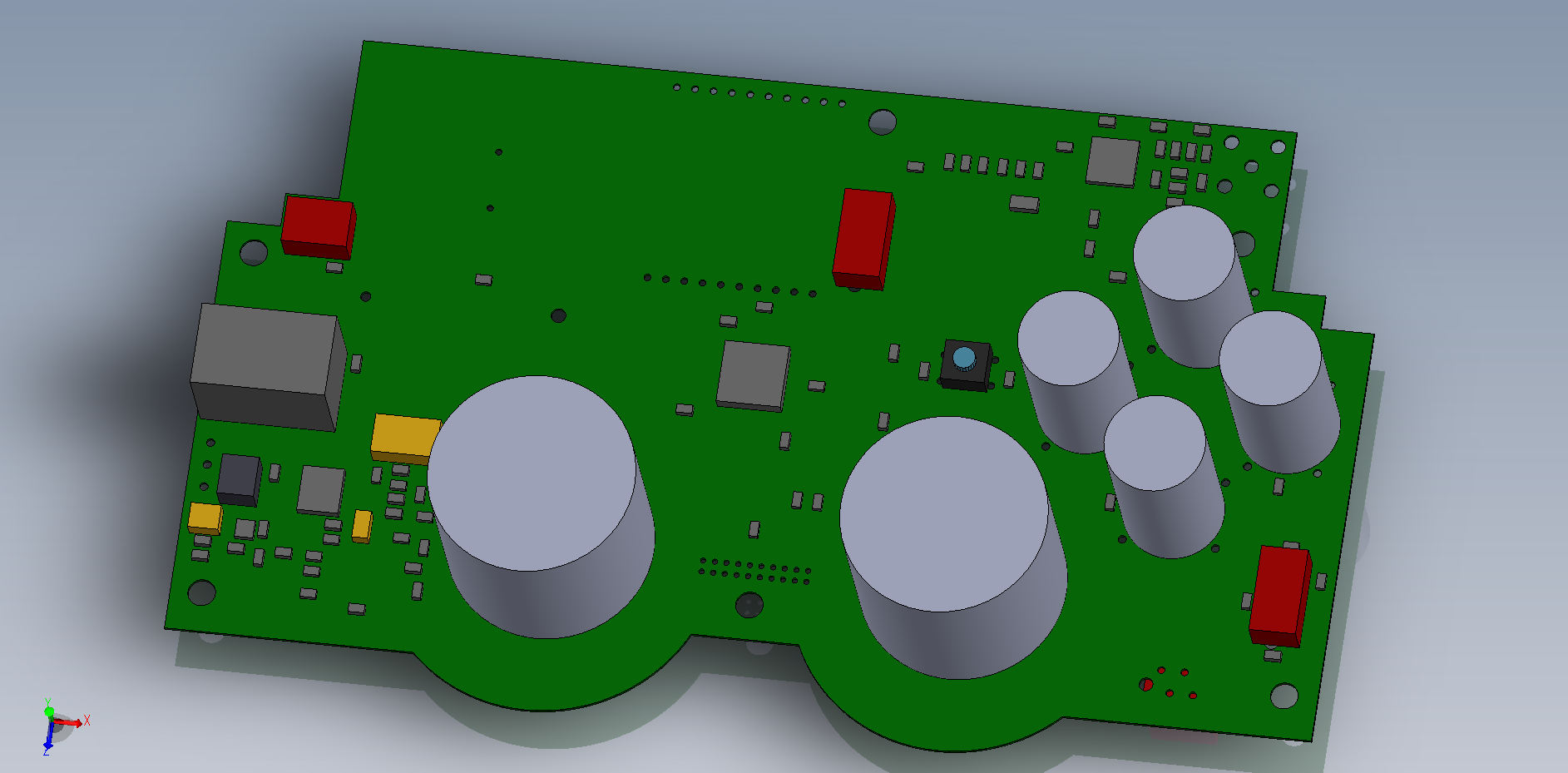 11/01/2013
10
Live demo
Let’s flash the salamandra and play with it a little !
11/01/2013
11
Thank you for your attention!
Do you have any question?
11/01/2013
12